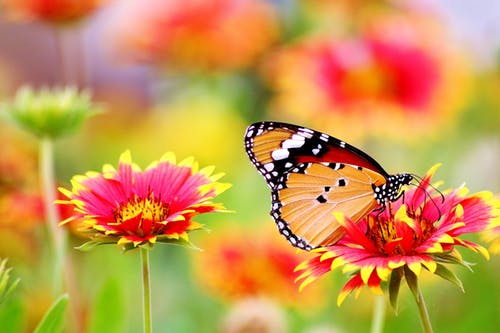 মাল্টিমিডিয়া ক্লাসে সবাইকে
স্বাগতম
শিক্ষক পরিচিতি
পাঠ পরিচিতিঃ
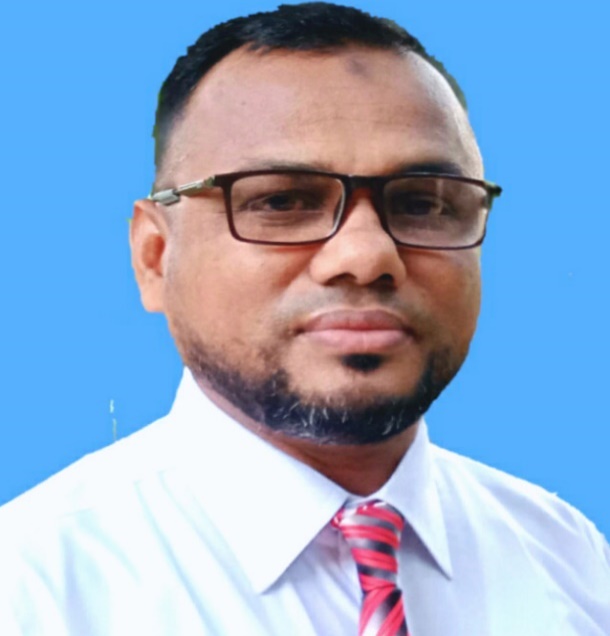 শ্রেণি :চতুর্থ
বিষয় : প্রাথমিক গণিত
পৃষ্ঠা : ৬১ ও ৬২
মোঃ আল- আমিন মন্ডল
           সহকারী শিক্ষক
তামাই বাজার সরকারি প্রাথমিক বিদ্যালয়
        বেলকুচি,সিরাজগঞ্জ।
mdalamin355535@gmail.com
        01620-355535
আবেগ সৃষ্টি
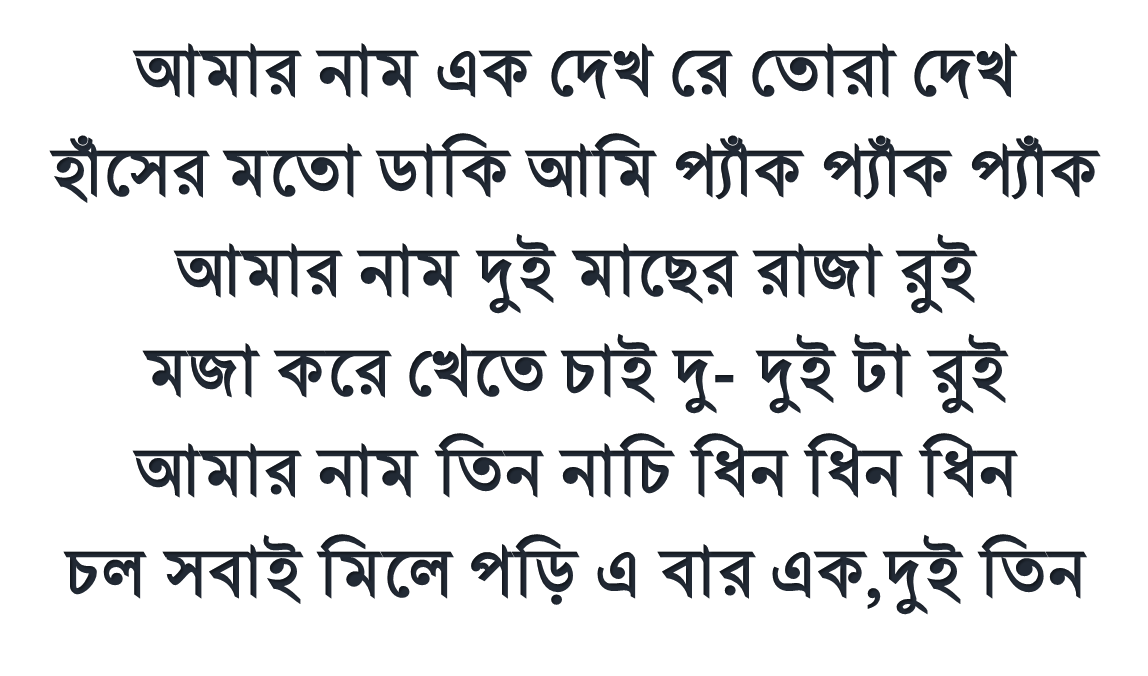 এসো গাই
একটু লক্ষ্য করি-
১
২
আজকের পাঠের শিরোনাম
সমতুল ভগ্নাংশ
শিখনফল
এই পাঠ শেষে শিক্ষার্থীরা –
        ১। সমতুল ভগ্নাংশ চিনে বলতে ও লিখতে পারবে।
  ২। সমতুল ভগ্নাংশ নির্ণয় করতে পারবে।
লক্ষ্য  কর-
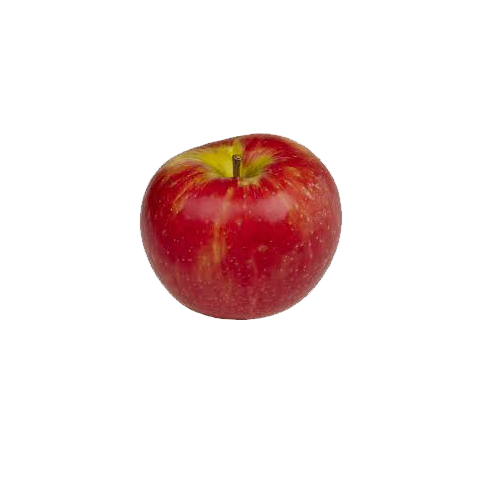 =
১
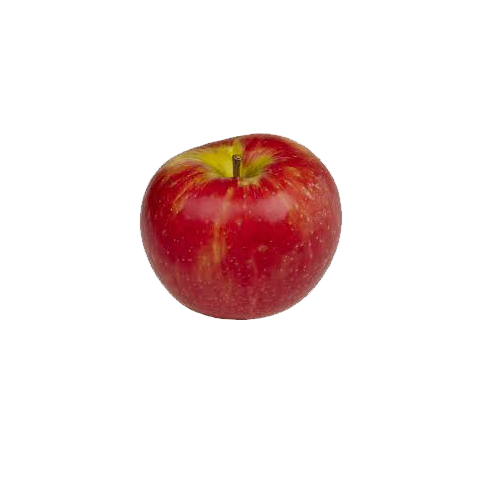 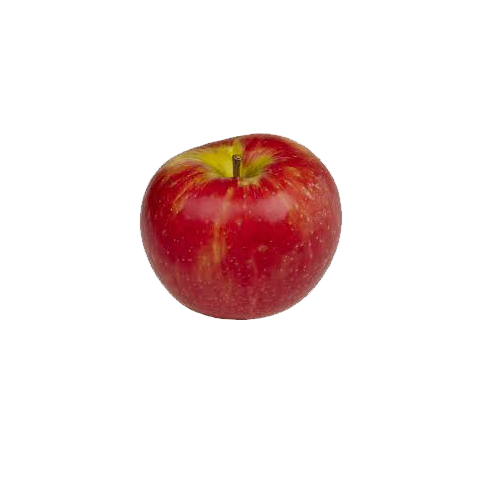 ১
২
১
২
২
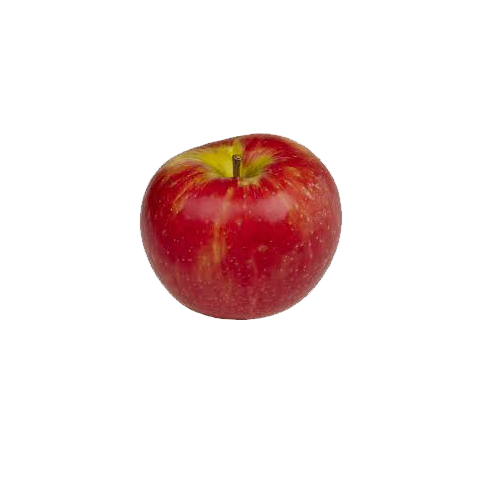 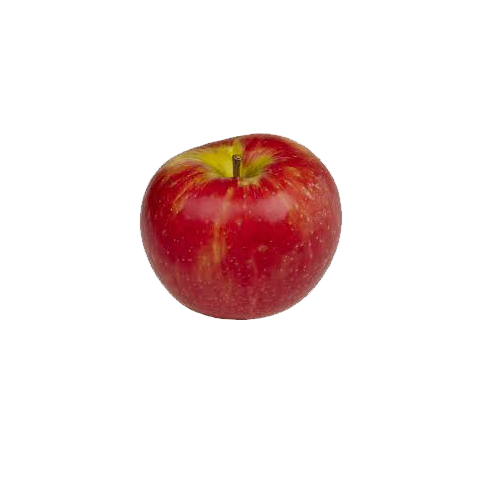 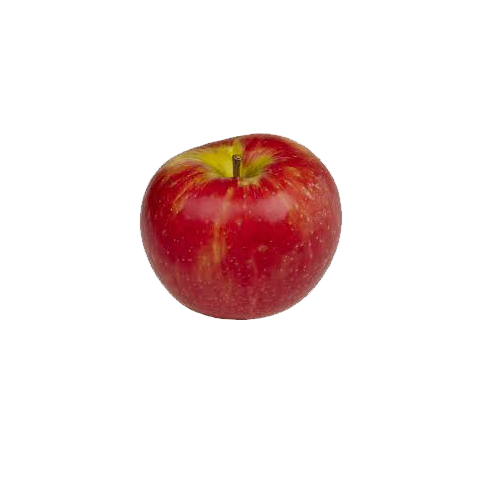 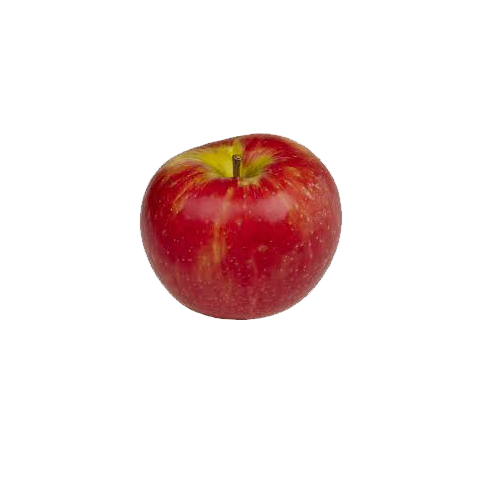 ২
২
৪
৪
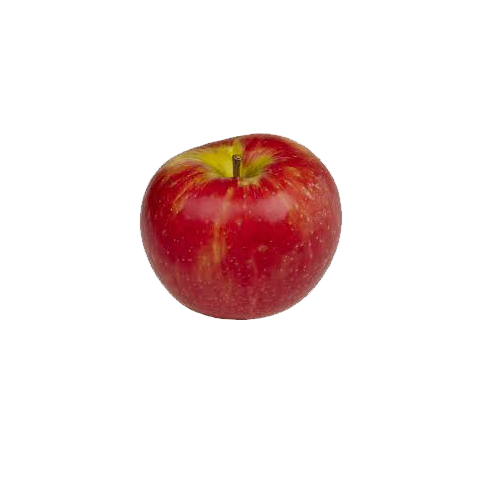 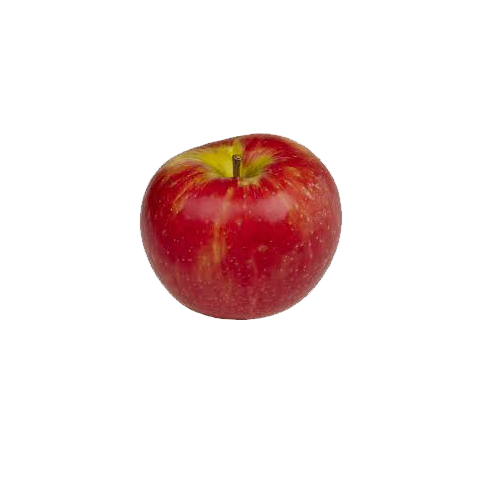 ২
৪
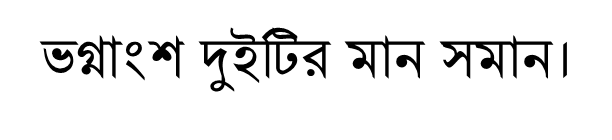 ও
=
১
৩
২
৬
দুইটি ভগ্নাংশের মান সমান হলে, ভগ্নাংশ দুইটি সমতুল ভগ্নাংশ।
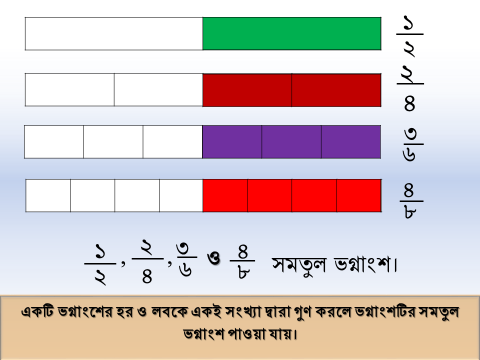 =
=
১
২
৩
=
=
২
৪
৬
=
=
১
৪
=
৫
=
২
৮
১০
=
১৮
৯
১৮
৯
২৪
১২
১২
২৪
ও                সমতুল ভগ্নাংশ।
একটি ভগ্নাংশের হর ও লবকে শূন্য ছাড়া একই সংখ্যা দ্বারা ভাগ করলে ভগ্নাংশটির সমতুল ভগ্নাংশ পাওয়া যায়।
জোড়ায় কাজ
নিচের চিত্র দেখে ফাঁকা ঘর পূরণ কর:
ক.
১
৩
২
=
=
৬
২
৪
খ.
১
৪
=
৫
=
২
৮
১০
দলীয় কাজ
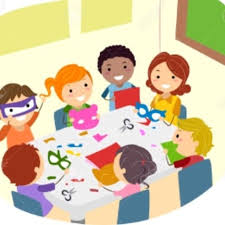 নিচের চিত্রগুলোর কত অংশ রং করা? এই ভগ্নাংশগুলো সমতুল কিনা নির্ণয় কর:
মূল্যায়ন
১
১/২
১/২
১/৪
১/৪
১/৪
১/৪
১/৮
১/৮
১/৮
১/৮
১/৮
১/৮
১/৮
১/৮
১/৪ এর সমতুল ভগ্নাংশ কোনটি?
২/৮
১/৮
১/২
বাড়ির কাজ
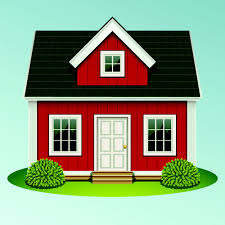 নিচের ভগ্নাংশগুলোর তিনটি করে সমতুল ভগ্নাংশ নির্ণয় করে আনবে:
৪
৭
৫
৮
(ক)
(খ)
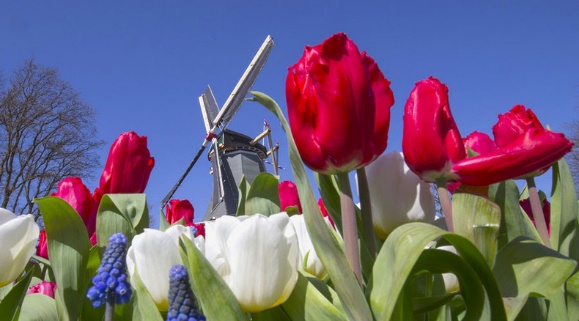 সবাইকে
ধন্যবাদ